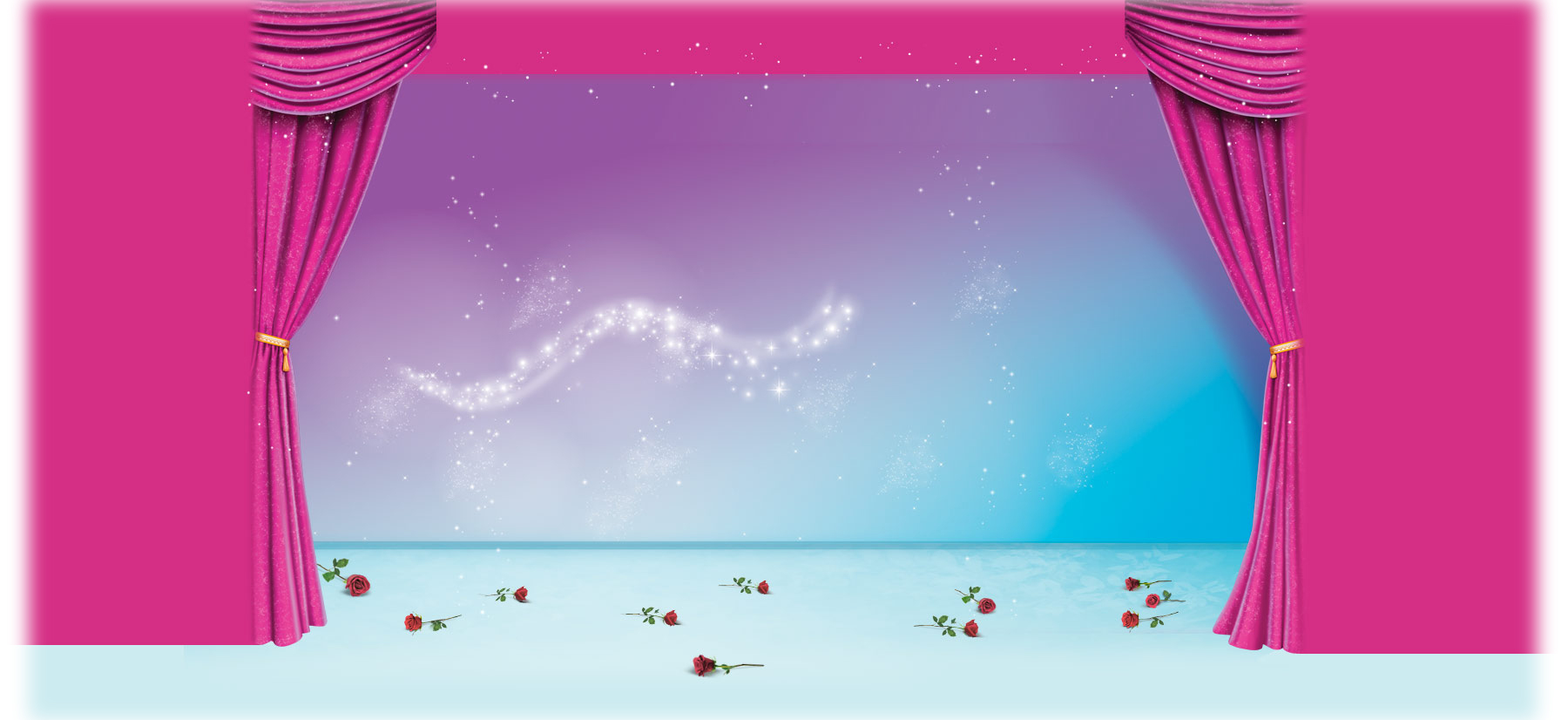 Nilai Berkaitan dengan Kekeluargaan :
2.1	Kasih Sayang Terhadap Keluarga
17/12/2013
Siti Nabilah Binti Marzuki
1
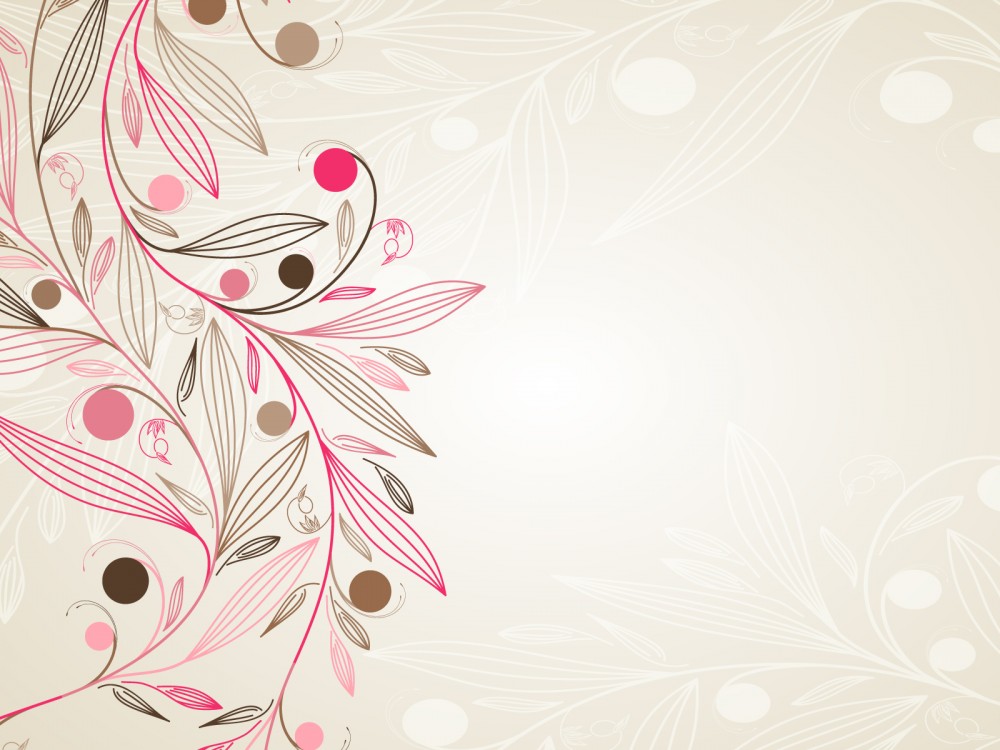 DEFINISI
Perasaan cinta, kasih dan sayang yang mendalam terhadap keluarga.
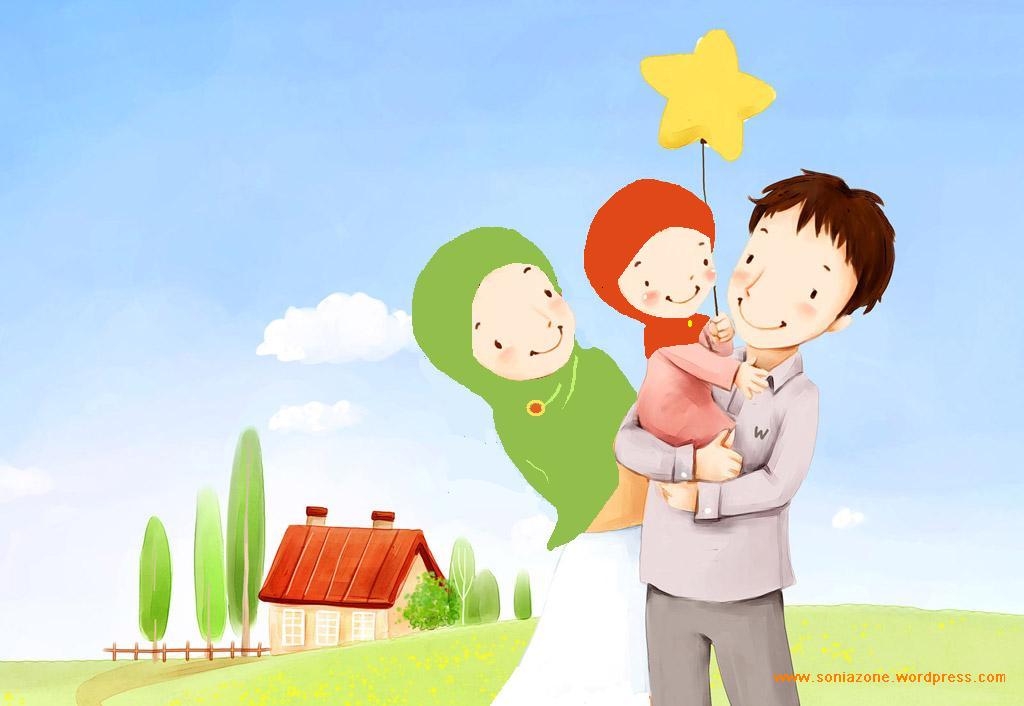 17/12/2013
Siti Nabilah Binti Marzuki
2
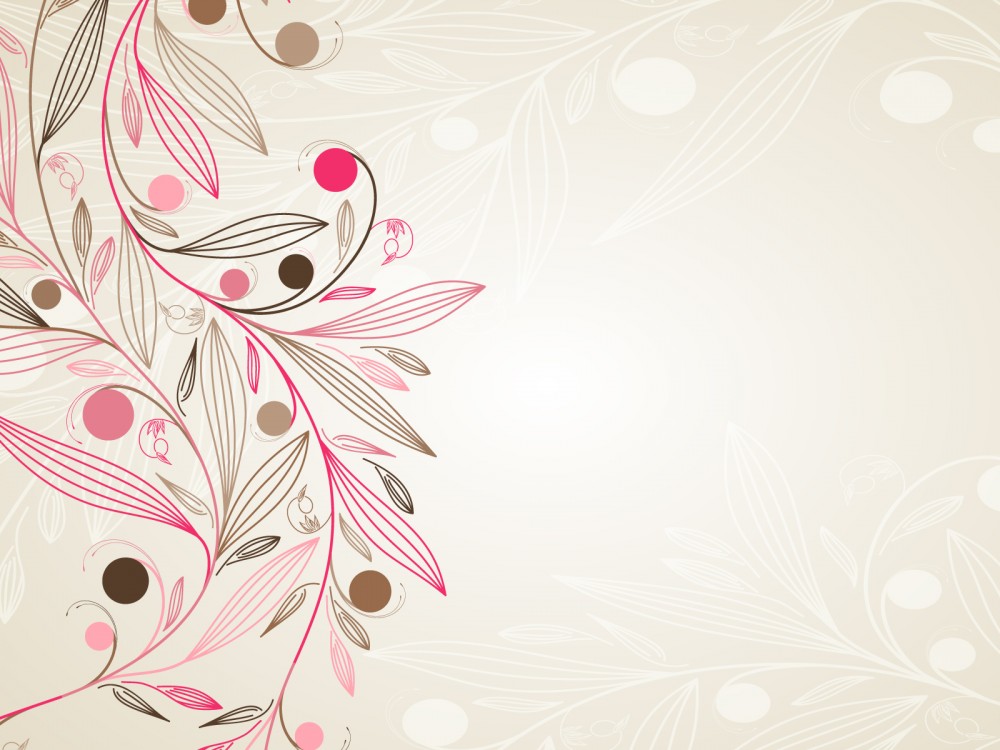 TANGGUNGJAWAB IBU BAPA KEPADA KELUARGA
Ibu bertanggungjawab melahirkan anak, mengasuh dan mendidik anak-anak serta menyediakan keperluan rumah tangga.

Bapa pula merupakan ketua keluarga dan bertanggungjawab mencari nafkah untuk menyara keluarga serta membiayai pendidikan anak-anak.
17/12/2013
Siti Nabilah Binti Marzuki
3
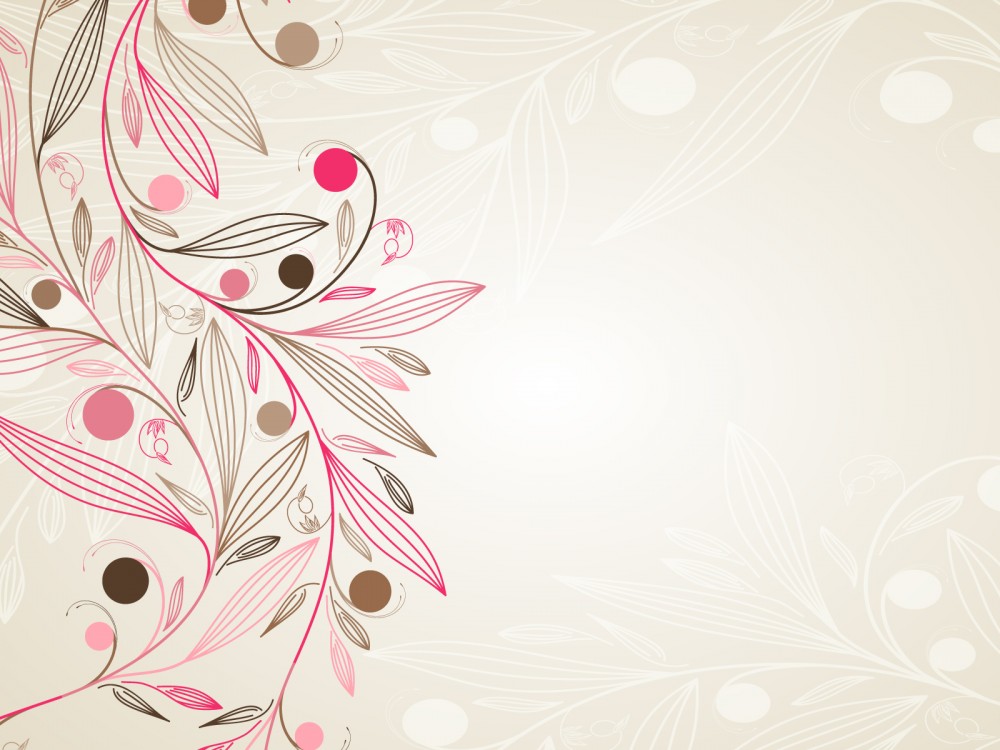 BENTUK KEPERLUAN YANG DISEDIAKAN OLEH IBU BAPA UNTUK ANAK-ANAK
Fizikal
Intelek
Rohani
Emosi
17/12/2013
Siti Nabilah Binti Marzuki
4
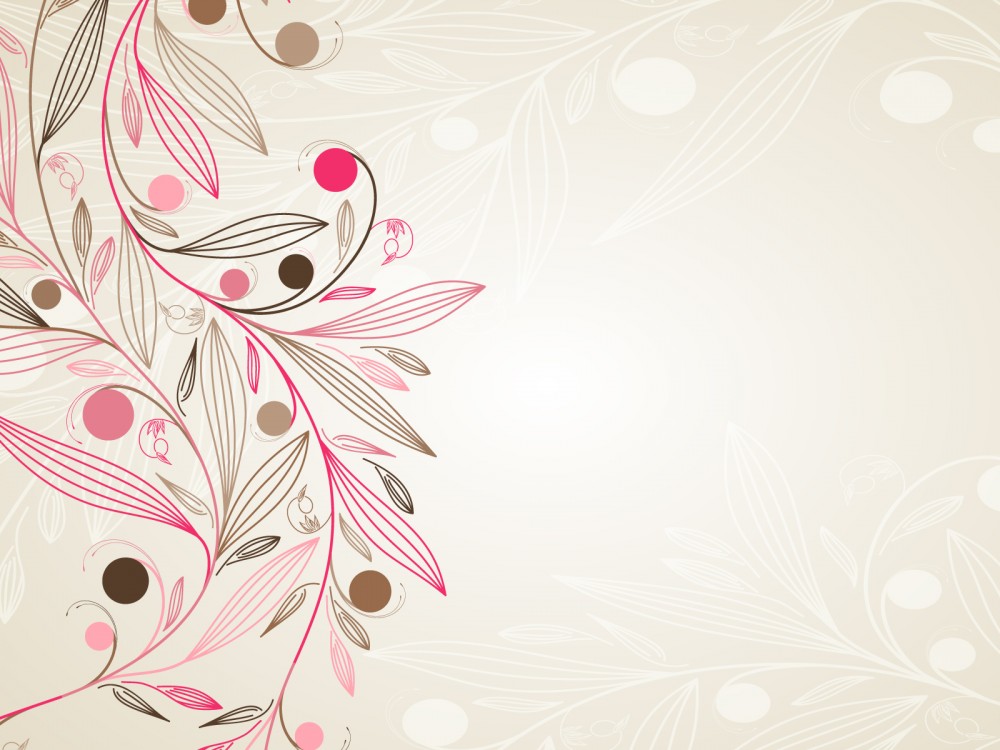 Fizikal
Menyediakan makanan, pakaian dan tempat tinggal
Emosi
Mendengar masalah anak-anak dan
 membantu mencari jalan penyelesaian
Intelek
Menyediakan pendidikan yang sempurna
Rohani
Memberi didikan agama yang secukupnya
17/12/2013
Siti Nabilah Binti Marzuki
5
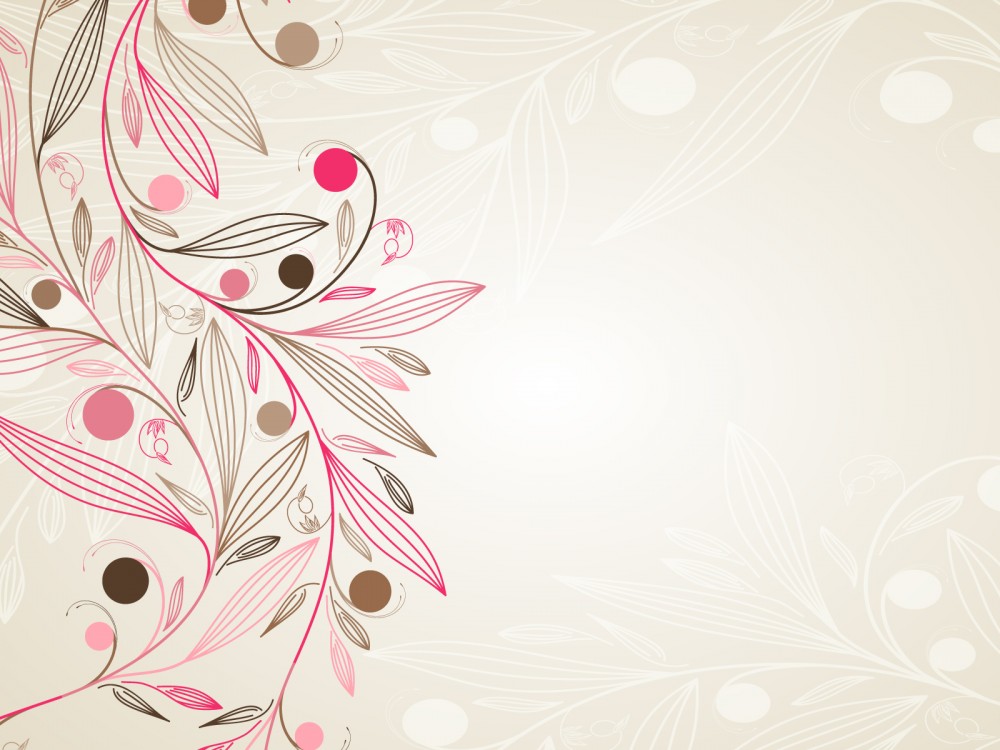 CARA SEORANG ANAK MENGHARGAI PENGORBANAN IBU BAPA
Membelikan hadiah untuk ibu bapa pada hari-hari istimewa
Makan malam bersama ibu bapa pada waktu perayaan
Membawa ibu bapa melancong di dalam atau luar negara
Membantu ibu bapa membuat kerja rumah
17/12/2013
Siti Nabilah Binti Marzuki
6
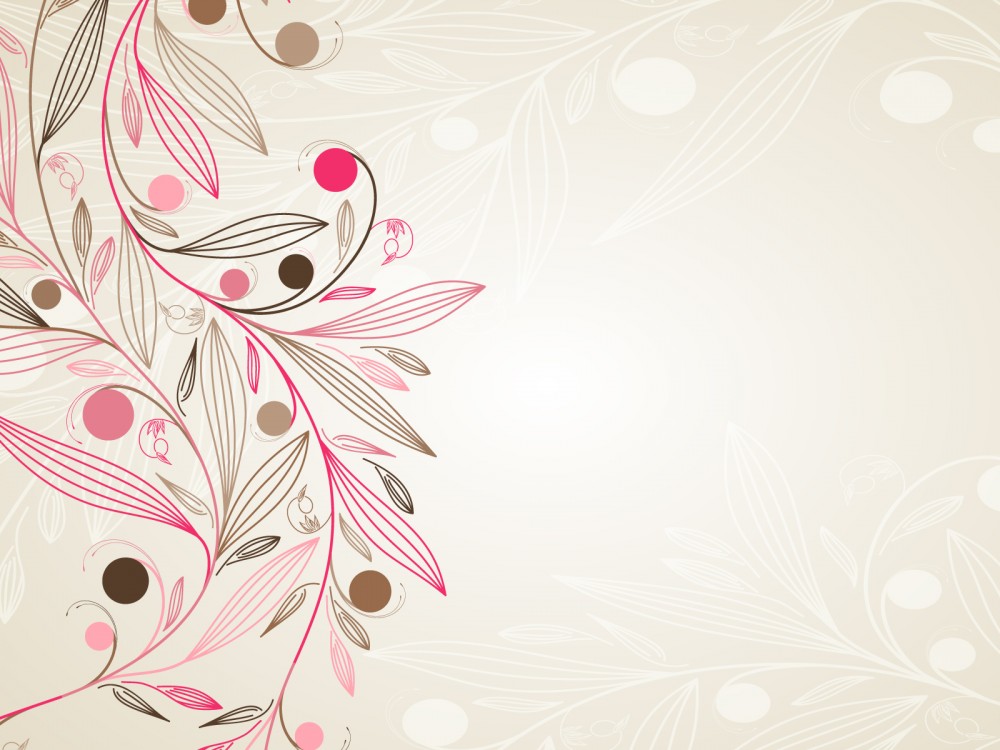 CONTOH HARI ISTIMEWA YANG DIRAIKAN BERSAMA-SAMA KELUARGA
Hari Ibu
Hari Bapa
Hari ulangtahun perkahwinan ibu bapa
Hari perayaan kaum dan agama
17/12/2013
Siti Nabilah Binti Marzuki
7
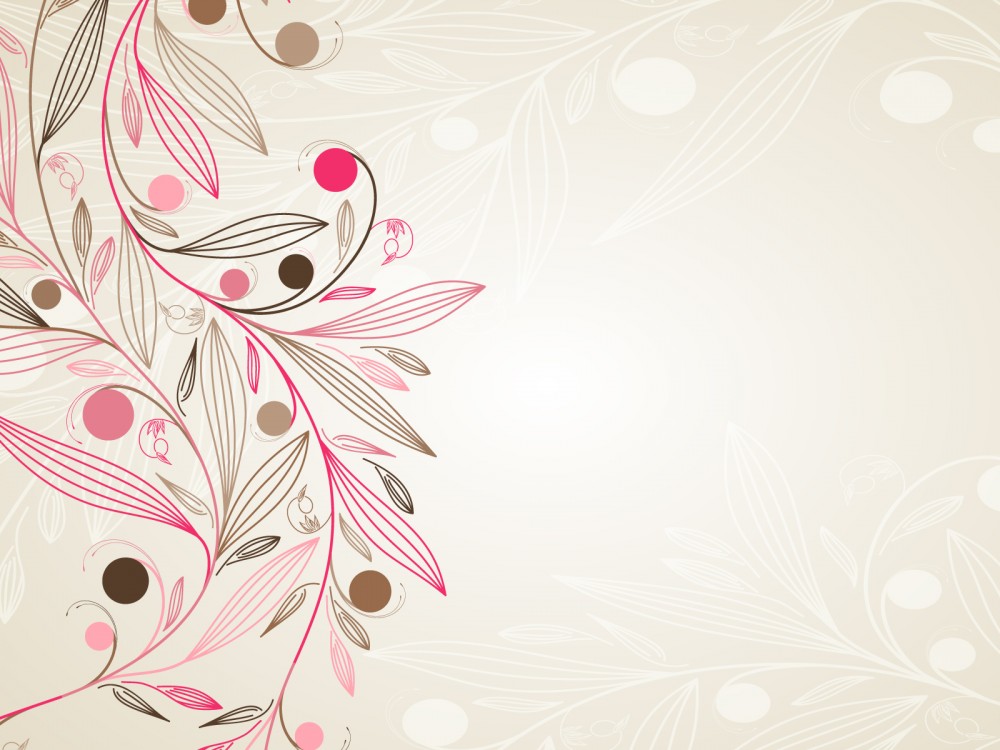 PERLAKUAN TIDAK SOPAN TERHADAP IBU BAPA
Menggunakan kata-kata kesat
Menjadikan ibu bapa seperti orang gaji
Menghantar ibu bapa yang tua dan uzur ke rumah orang tua
17/12/2013
Siti Nabilah Binti Marzuki
8
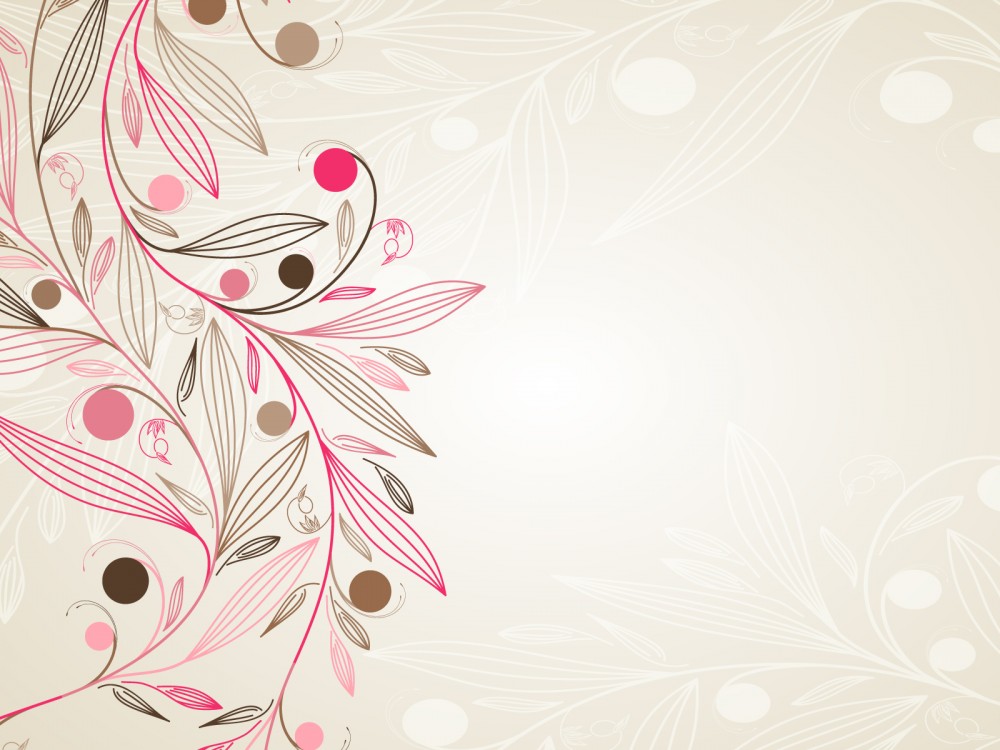 KESAN NEGATIF TERHADAP REMAJA YANG TIDAK MENGAMALKAN NILAI KASIH SAYANG
Tidak diberkati Tuhan
Kehidupan tidak tenteram dan sentiasa bermasalah
Mendapat balasan Tuhan di neraka
17/12/2013
Siti Nabilah Binti Marzuki
9
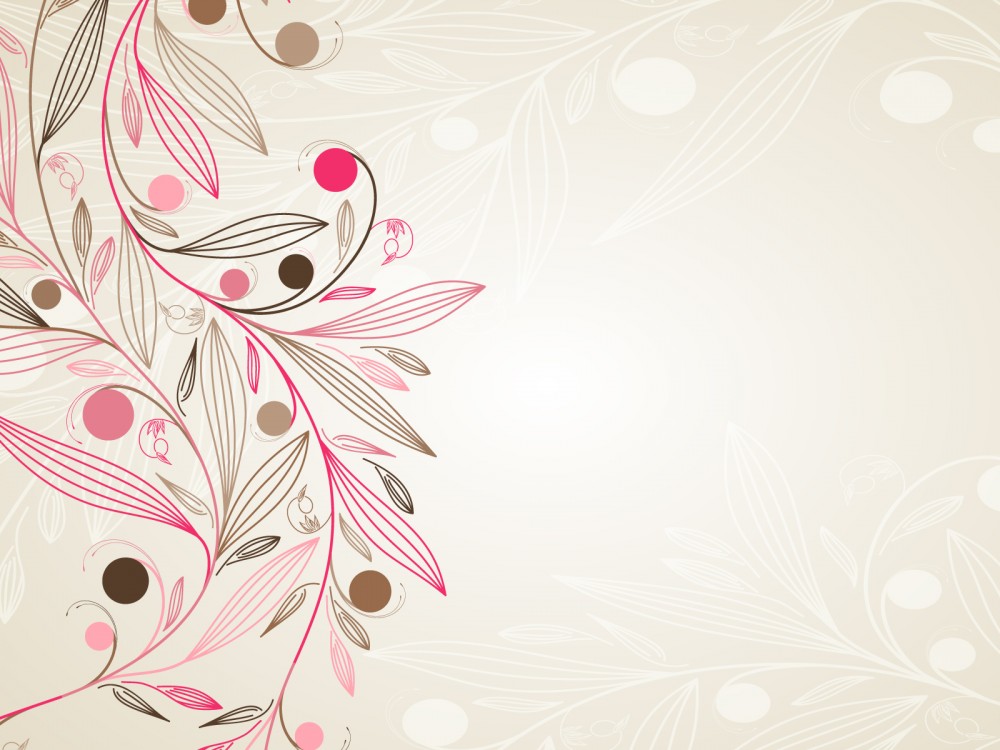 KESIMPULAN
Kasih sayang yang mendalam terhadap keluarga akan menjamin hubungan kesejahteraan sesama keluarga.
17/12/2013
Siti Nabilah Binti Marzuki
10